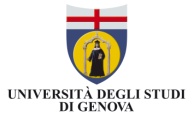 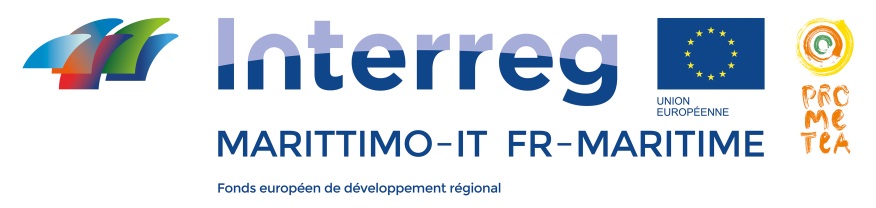 PROMETEA
PROmozione della Multifunzionalità dEl seTtorE
Agro-turistico
T4.1.3 Percorso di Progettazione partecipata transfrontaliera su modello Scuola Estiva

Fabio Madau – UNISS
Innovazione ed efficienza nelle 
imprese agrituristiche (2)
27 - 30  Novembre  2018  Seneghe /Alghero
La cooperazione al cuore del Mediterraneo
                 La coopération au cœur de la Méditerranée
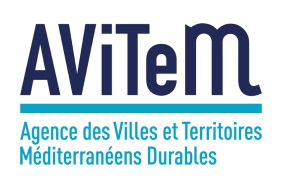 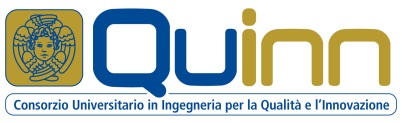 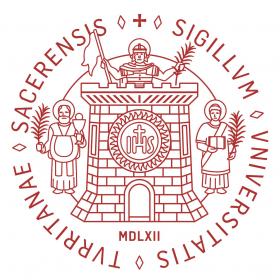 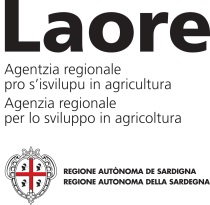 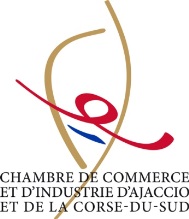 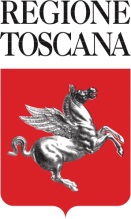 ANALISI DELL’EFFICIENZA
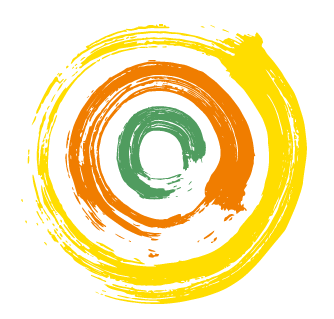 Un aspetto strategico concerne la capacità delle imprese di allocare le proprie risorse in modo razionale e limitando gli sprechi (efficienza)
EFFETTI NEGATIVI

La diversificazione può essere una fonte di inefficienza quando le risorse vengono mal allocate
EFFETTI POSITIVI

Si generano effetti super-addittivi nell’uso dei fattori tecnici (p.e., riduzione dei costi di transazione).

La co-presenza di più attività può aumentare le possibilità di creazione del valore
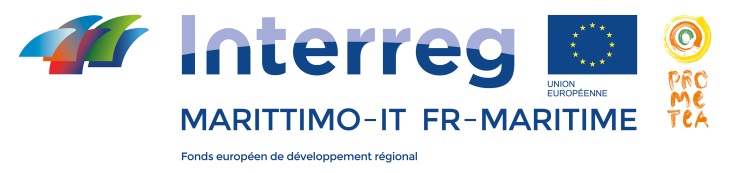 La cooperazione al cuore del Mediterraneo
La coopération au cœur de la Méditerranée
ANALISI DELL’EFFICIENZA
Il metodo
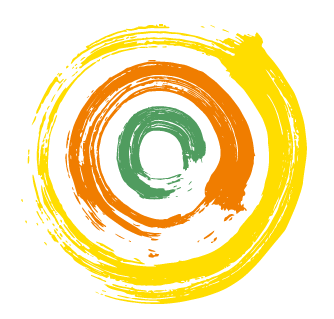 La Data Envelopment Analysis (DEA) è stata applicata per stimare l’efficienza tecnica e le misure ad essa correlate. 

Una frontiera di produzione “two-output” è stata stimata (produzioni agrarie e servizi ricreazionali)
 
A nostra conoscenza è il primo studio di questo tipo rivolto all’agriturismo e/o al turismo rurale.
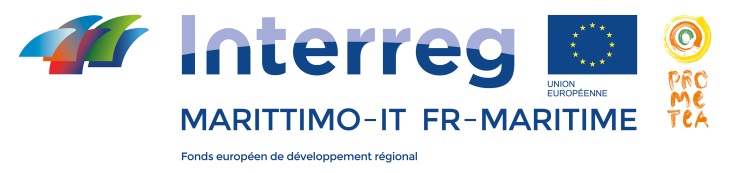 La cooperazione al cuore del Mediterraneo
La coopération au cœur de la Méditerranée
ANALISI DELL’EFFICIENZA
I materiali
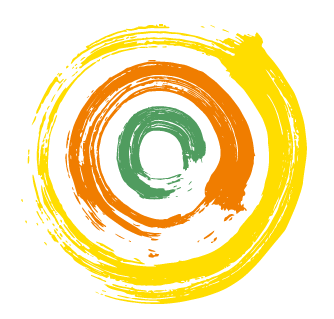 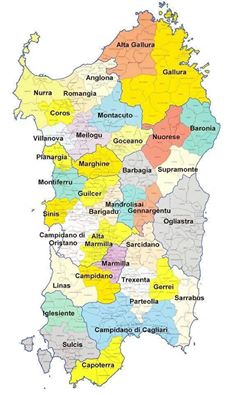 NURRA:

17 osservazioni

Agricoltura: seminativi, orticoltura, arboricoltura, attività di trasformazione e allevamenti

Turismo: dagli anni ‘60 è area dove si concentrano località turistiche tra le più visitate e note in Sardegna e dove l’agriturismo si è sviluppato e radicato
MONTIFERRU:

20 osservazioni

Agricoltura: allevamento ovino, viticoltura e seminativi

Turismo: solo negli ultimi decenni, la regione ha sviluppato una suscettività turistica
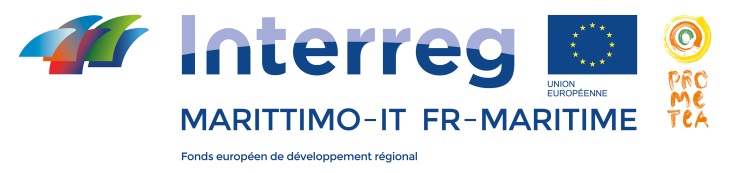 La cooperazione al cuore del Mediterraneo
La coopération au cœur de la Méditerranée
ANALISI DELL’EFFICIENZA
I materiali
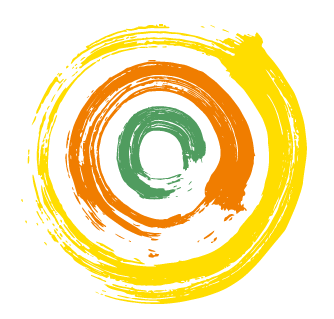 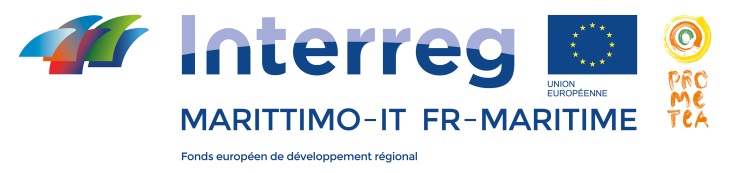 La cooperazione al cuore del Mediterraneo
La coopération au cœur de la Méditerranée
ANALISI DELL’EFFICIENZA
I risultati
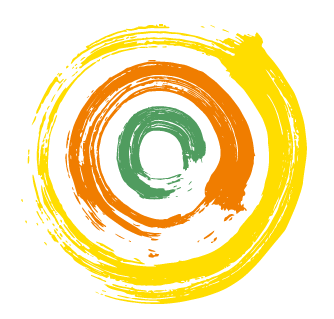 Margini di incremento 

TE:	21%

SE:    9%
* p-values for t-test on mean difference between the two sub-samples: TE = 1.12E-04	SE = 1.05E-04
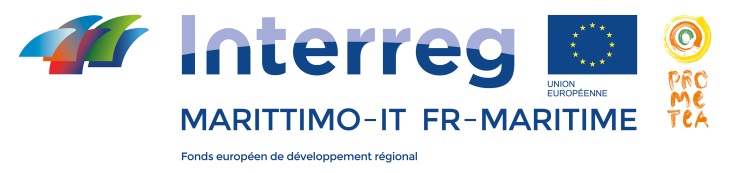 La cooperazione al cuore del Mediterraneo
La coopération au cœur de la Méditerranée
ANALISI DELL’EFFICIENZA
I risultati
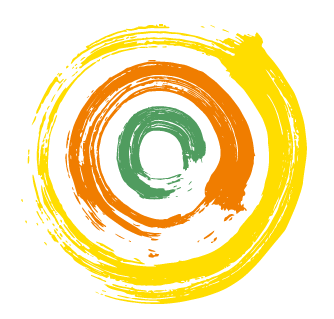 Possibile incremento della PLV:   63.500 €
(86% attribuibile all’attività agrituristica)
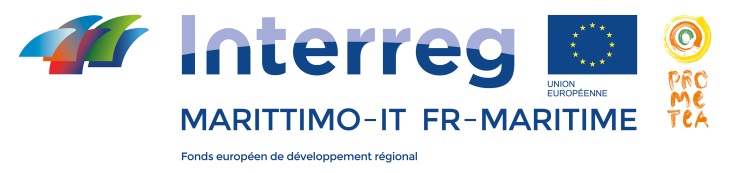 La cooperazione al cuore del Mediterraneo
La coopération au cœur de la Méditerranée
ANALISI DELL’EFFICIENZA
I risultati
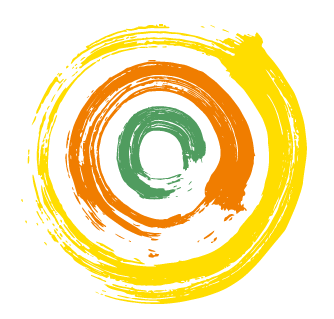 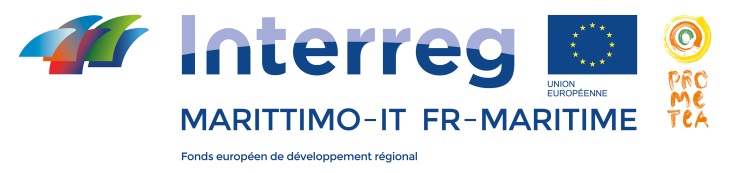 La cooperazione al cuore del Mediterraneo
La coopération au cœur de la Méditerranée
CONCLUSIONI
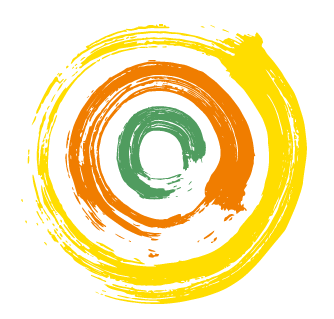 Le risorse aziendali sono meglio utilizzate per le funzioni agricole che per quelle ricreazionali e quindi i margini per incrementare I ricavi sono maggiori per quest’ultima tipologia di attività

Soprattutto l’attività di somministrazione pasti (discontinua) e il lavoro sono fonti di inefficienza. Riguardo al lavoro, va sottolineato che vincoli normativi spiegano in gran parte tale risultato.

 Pertanto, un certo livello di inefficienza è atteso nelle imprese agrituristiche

 Il principale suggerimento che deriva da questi risultati è che occorre aumentare le occasioni di fornitura di servizi piuttosto che aumentare il livello di capitale delle imprese.
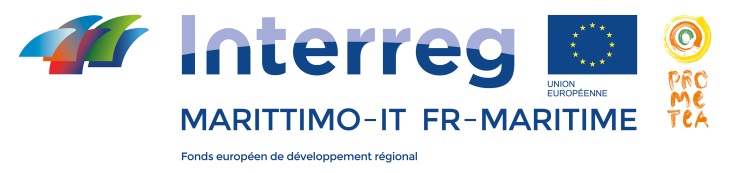 La cooperazione al cuore del Mediterraneo
La coopération au cœur de la Méditerranée